Aula de R
Introdutória
O que é?
O R é uma linguagem de programação relativamente nova, mas já bastante utilizada.
Na verdade, o R é uma implementação livre da linguagem S, da qual existe uma versão comercial, chamada S-PLUS. Como o R tem muitas funções/bibliotecas/pacotes para análise de dados, é bastante difundida na comunidade científica (por exemplo estatística e bioinformática).
Qual a diferença?
R é uma linguagem Interpretada
R trabalha com lazy evaluation
R permite “linkar” códigos em C, C++ em tempo de execução, para cálculos mais custosos.
Exemplificando
# Atribuição a variáveis (não é necessário declará-las)x <- 5y = 7
x
Pra que serve?
Análise financeira,  análise de redes sociais, avaliação da acurácia de diagnósticos, epidemiologia, análise de microarray, ferramentas para Bioinformática em geral, entre outras.
Quero baixar no meu pc
Aqui você encontra mais informações sobre a instalação do R, que é bem fácil:
http://cran.r-project.org/mirrors.html
Quero estudar
Tutoriais Básicos:
An Introduction to R (em inglês): http://cran.r-project.org/doc/manuals/R-intro.htmlTutorial de R com conceitos básicos de estatística: http://www.cyclismo.org/tutorial/R/Guia de referência básico, com principais comandos: http://cran.r-project.org/doc/contrib/Short-refcard.pdfCurso de 4h para desesperados (XD)https://campus.datacamp.com/courses/free-introduction-to-r
Observações
help(comando) -> Ensina a usar o comandoR é Case sensitive (Cuidado!)
Linguagem R - Types
Numeric
Integer (as.integer)
Complex
Logical
Character
Linguagem R - Valores
Basicamente:
Ao digitar 2+2 o R sequer compila tal expressao para linguagem de maquina 
R nao possui tipos primitivos explicitamente
Mas possui outros tipos como:
Vetores
Matrizes
Data Frames 
Listas
Assuntos básicos para a Atividade de R
#Declarando variaveisx = 4y = 2booleano = TRUEz = x+y
Linguage R - Loops (FOR)
For (expressao) {
	#Codigo
}
ex:for (x in k){	print(paste(“teste ”, x))	print(paste(“teste “, as.character(x)))}
while( expressão ){
	
	#codigo

}
Linguagem R: Vetores
O “mais importante” dos tipos.
Até mesmo um escalar é considerado um vetor de tamanho 1.
Para inicializar um vetor:

Vetor <- c() #Criei um vetor
Assuntos básicos para a Atividade de R
#Ordenando um vetorW<-sort(W)
# Criando vetores a partir de vetoresA<-c(Z,W,4)
# Acessando elementos do vetorA[2] : Acessa o elemento na posição 2 do vetor(Começando do 1)A[-4] : Caso A possua o elemento 4 A[-4] é o vetor sem esse elementoA[2:4]: Elementos de A da posição 2 a 4
Linguagem R: Vetores
Vetores funcionam como escalares…
a <- c(2,4,5)
b <- c(25,40,60)
a + b ?
Linguagem R: Vetores
Operacoes sao simplesmente aplicaveis
Ex:
x <- c(2,3,4,5)
xaoquadrado <- x^2
xaoquadrado
4,9,16,25
Assuntos básicos para a Atividade de R
# Modificando elementos do vetorA[2] <- 5 ou A[2]=5
# Criando matrizes a partir de vetores...# ...Combinando linhas ('rows')M <- rbind(A, W)# ...Combinando colunas ('columns')N <- cbind(A, W)
Linguagem R: Atividade 1
Criem um vetor que contenha o número repetidos pelo seu valor, ex:
(1,2,2,3,3,3), até o valor 10.
Calcule a média e retire todos os valores do vetor criado que estão acima dela.
Assuntos básicos para a Atividade de R
#Data.framed <- data.frame(Coluna1 = 1, Coluna2 = 1:10, Coluna3 = A)
Acessamos dataframe assim como uma matriz: d[4,2] ou d[1,3];Podemos também acessar uma linha ou coluna inteira como um vetorvetor<-d[,3] (coluna)vetor2<-d[5,] (linha)
Exercicio 02
Usando o comando data.frame(), entre com a matriz de dados peso=(60,70,80) e altura=(160,150,170). 
Agora crie uma nova matriz igual a inicial, com uma nova coluna com o Imc dessas pessoas.(IMC = peso / (altura x altura).)
Funções estatísticas
# SomatórioSoma_A = sum(A)# MédiaMedia_A = mean(A)# MedianaMediana_A = median(A)# Desvio padrãoDP_A = sd(A)
Exercicio 03
Dada uma lista com a nota de cinco alunos, por exemplo, {3,7,9,6,7} encontre a média, o desvio padrão e ordene as notas. Sugestão: usar as funções mean, sd, sort no vetor definido.
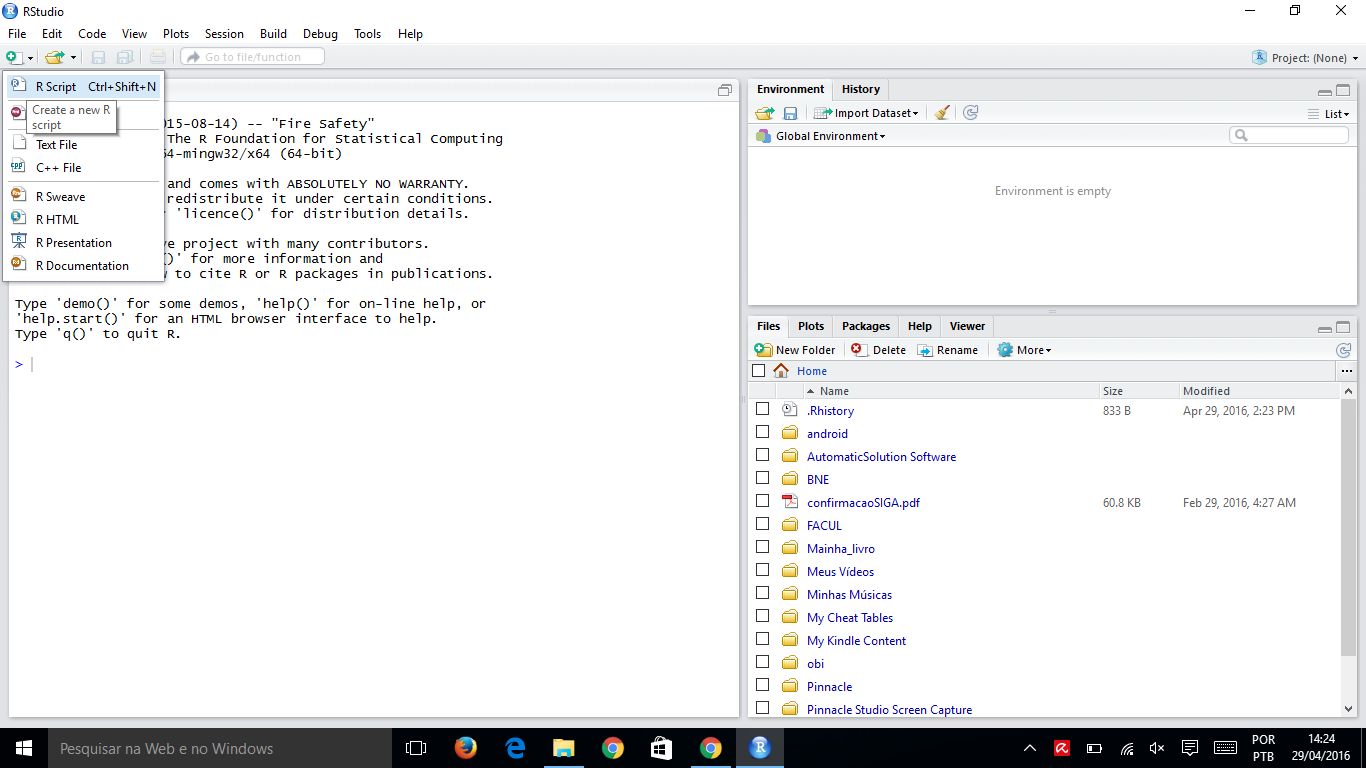 Estamos quase no final
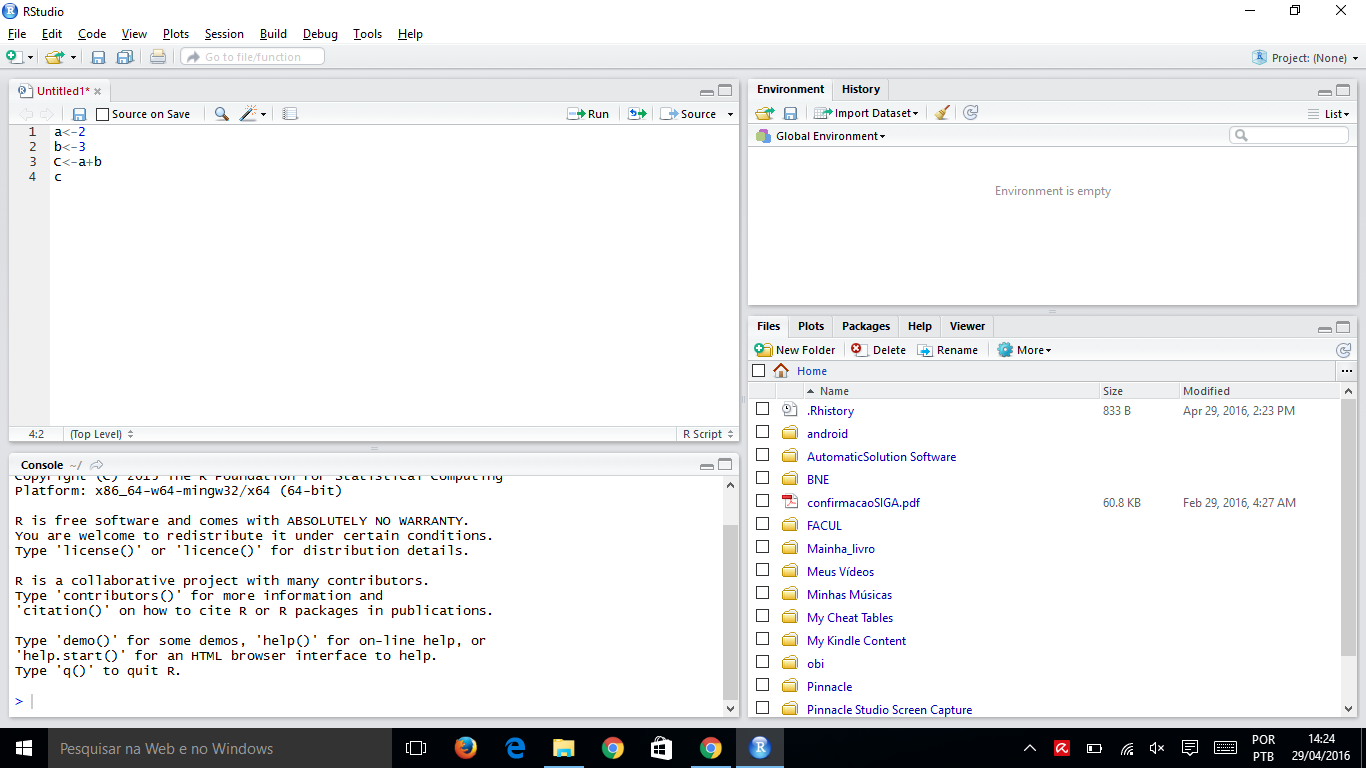 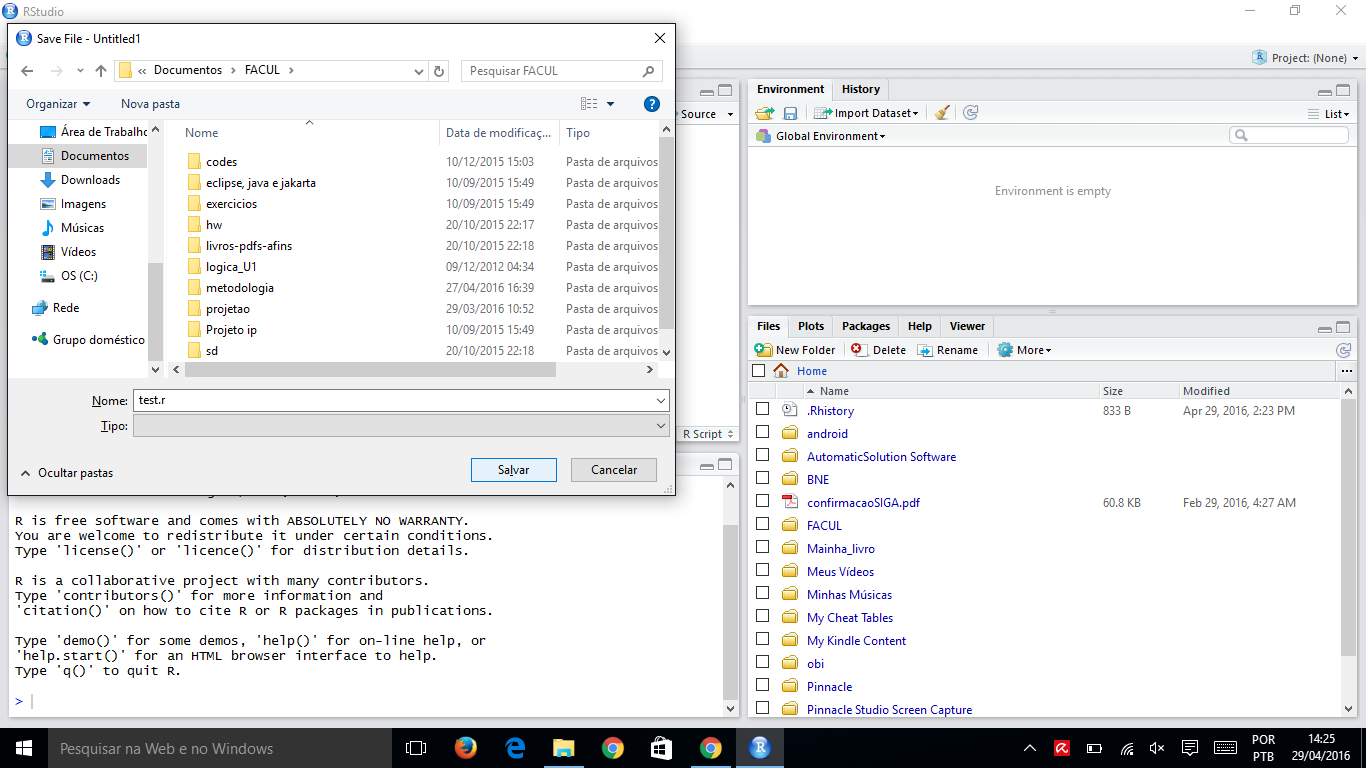 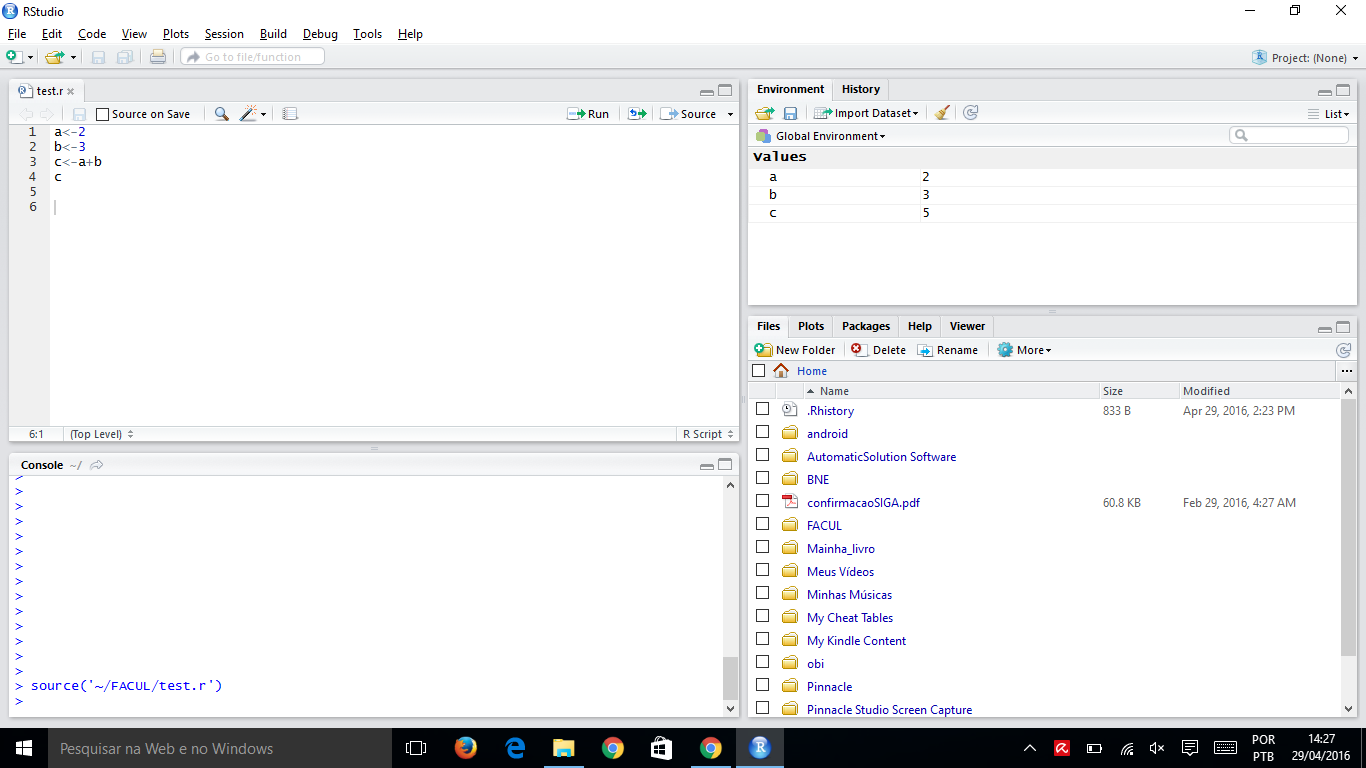